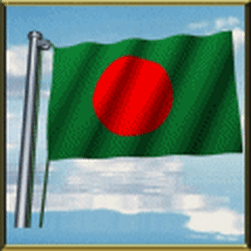 বিস্ মিল্লাহ্ হির্ রাহমানির রাহিম্
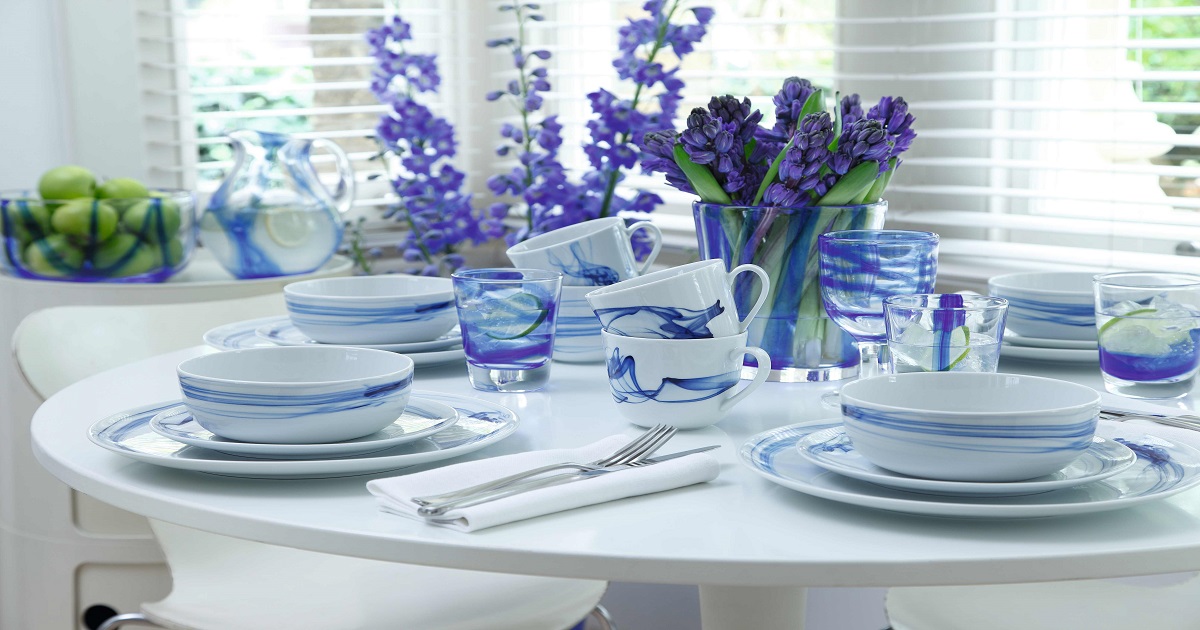 আজকের ক্লাসে সবাইকে স্বাগতম
আজকের ক্লাসে সবাইকে স্বাগতম
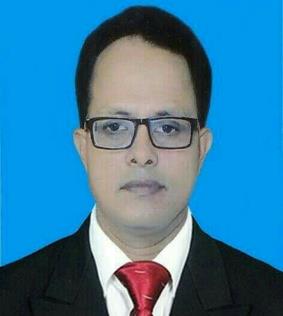 পরিচিতি
মীর্জা মো: মাহফুজুল ইসলাম বিএসসি (গণিত); এমএ (বাংলা),বিএড 
সিনিয়র সহকারী শিক্ষক ( গণিত )
উত্তর সারটিয়া ইসলামিয়া দাখিল মাদ্রাসা
শিয়ালকোল, সিরাজগঞ্জ সদর, সিরাজগঞ্জ।
Mobile No: 01719-931546
mmislam686@gmail.com
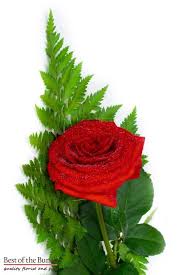 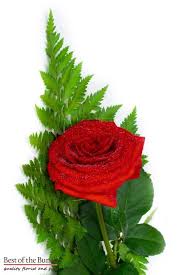 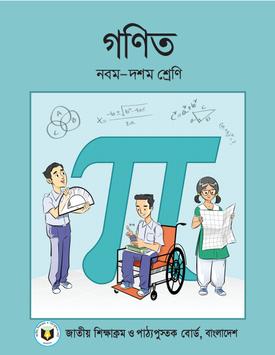 পাঠ পরিচিতি
শ্রেণি: নবম
 বিষয়: গণিত
অধ্যায়: ২য়
  সময়: ৫০ মিনিট
তারিখ: ০৮-০১-২০২১ খ্রিঃ
নিচের চিত্র গুলো লক্ষ্য করি-
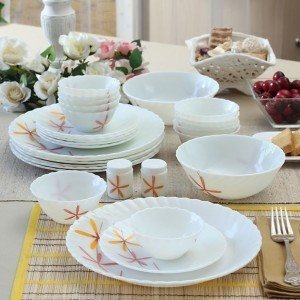 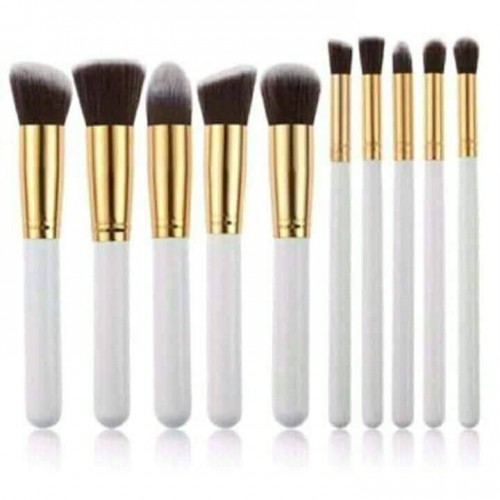 ব্রাস / তুলি সেট দেখতে পাচ্ছি
চিত্রে আমরা কি দেখতে পাচ্ছি?
চিত্রে আমরা কি দেখতে পাচ্ছি?
ডিনার সেট দেখতে পাচ্ছি
আজকে আমরা
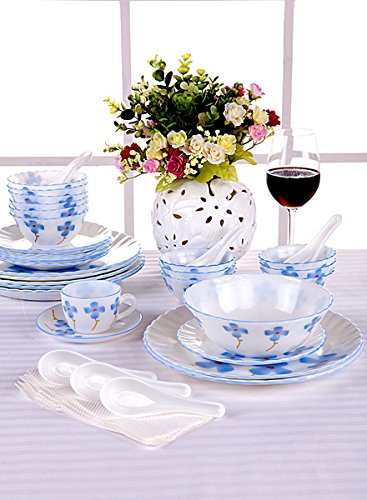 সেট
সেট
সেট
নিয়ে আলোচনা করবো।
শিখনফল:
এই পাঠ শেষে শিক্ষার্থীরা…
১. সেট কী তা বলতে পারবে ;
২. সেট প্রকাশের পদ্ধতি বর্ণনা করতে পারবে।
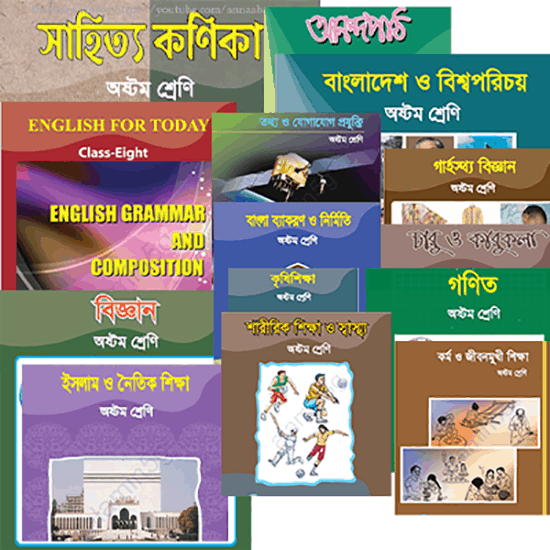 সেট:
বাস্তব বা চিন্তাজগতের সুসংজ্ঞায়িত বস্তুর সমাবেশকে সেট বলে। যেমন: অষ্টম শ্রেণির এক সেট বই, পূর্ণসংখ্যার সেট ইত্যাদি। সেটকে সাধারণত ইংরেজি বর্ণমালার বড় হাতের অক্ষর A, B, C, ....., X, Y, Z দ্বারা প্রকাশ করা হয়। যেমন: 2, 4, 6 সংখ্যা তিনটির সেট M = {2, 4, 6}
[Speaker Notes: কোনো শ্রেণির তিনটি বইয়ের সেট, প্রথম দশটি বিজোড় স্বাভাবিক সংখ্যার সেট ।]
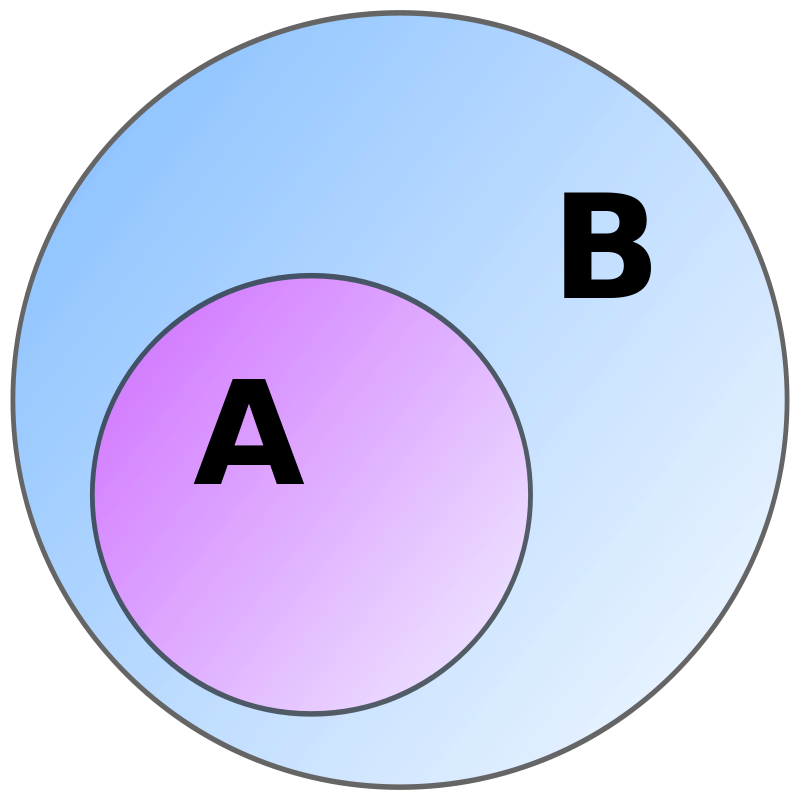 উপসেট:
যদি A ও B সেট হয় এবং A-এর প্রত্যেকটি সদস্য B-এরও সদস্য হয় তবে, A হচ্ছে B-এর উপসেট ও প্রকাশ করা হয় A ⊆ B । B  হচ্ছে A-এর অধিসেট ও প্রকাশ করা হয় B ⊇ A । সংজ্ঞানুসারে একটি সেট তার নিজের উপসেট।
[Speaker Notes: যদি A, B-এর উপসেট হয়, কিন্তু A ও B সমান না হয়, তবে A হচ্ছে B-এর প্রকৃত উপসেট। একে লেখা হয় A ⊂ B এভাবে।অর্থাৎ, B-তে এমন একটি উপাদান x আছে যা A-তে নেই। একইভাবে, B ⊃ A দ্বারা বোঝায় B, A-এর প্রকৃত অধিসেট।]
একক কাজ:
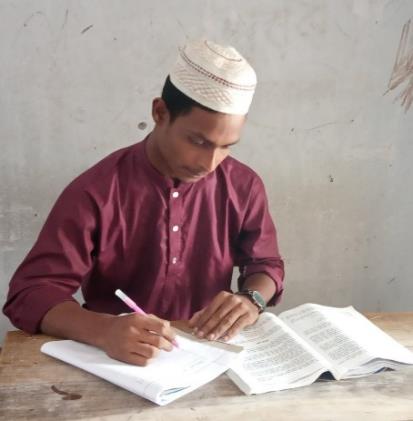 সেট কী লিখ।
সেট প্রকাশের পদ্ধতি:
সেট প্রকাশের পদ্ধতি দুই প্রকার যথা-
            ১. তালিকা পদ্ধতি (Roster Method)
            2. সেট গঠন পদ্ধতি (Set Builder Method)
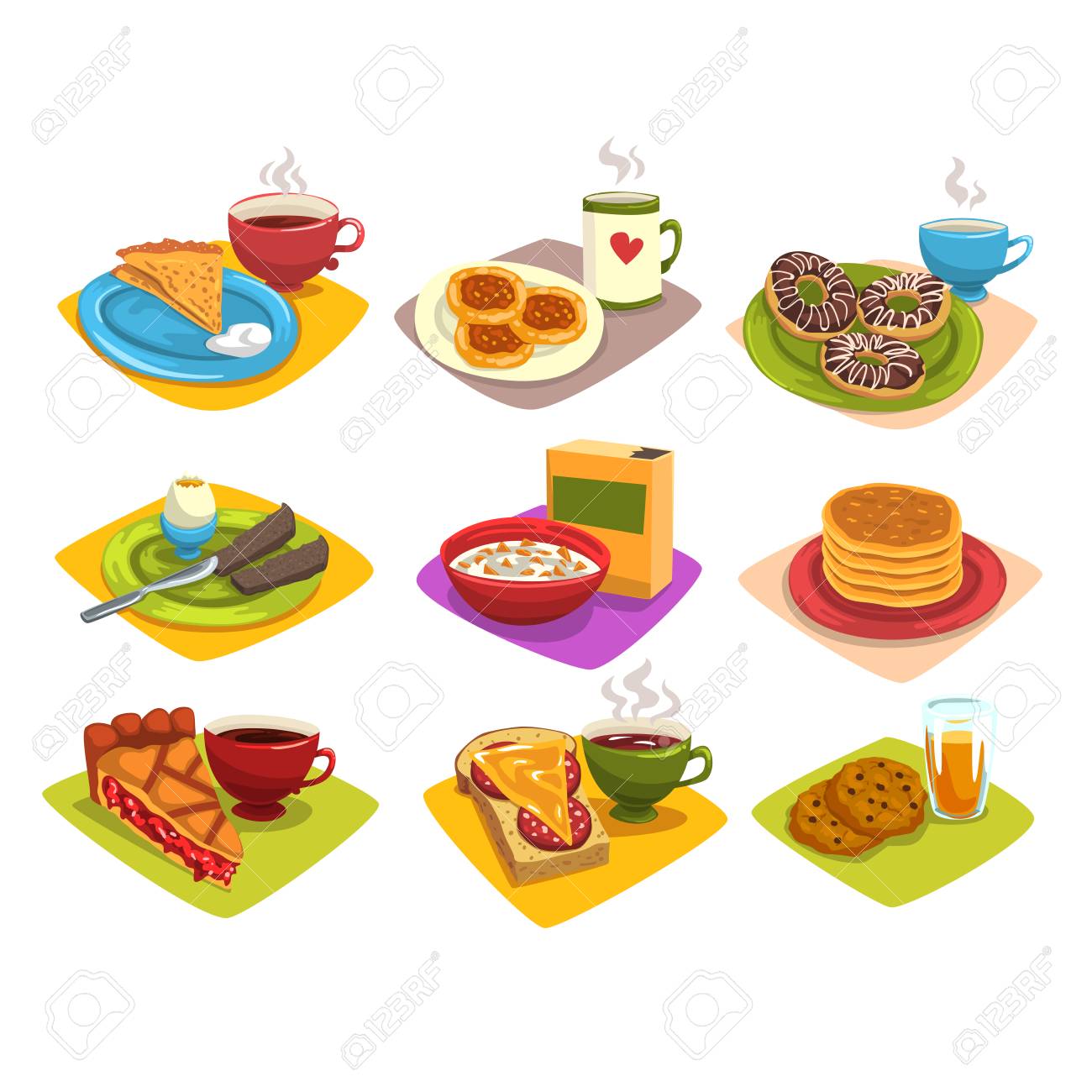 ১. তালিকা পদ্ধতি (Roster Method):
যে পদ্ধতিতে কোনো সেটের সকল উপাদান সুনির্দিষ্টভাবে উল্লেখ করে দ্বিতীয় বন্ধনীর মধ্যে আবদ্ধ করা হয় এবং একাধিক উপাদান থাকলে “কমা” ব্যবহার করে উপাদানগুলোকে আলাদা করা হয় তাকে তালিকা পদ্ধতি বলে।  যেমন: A = {a, b, c}
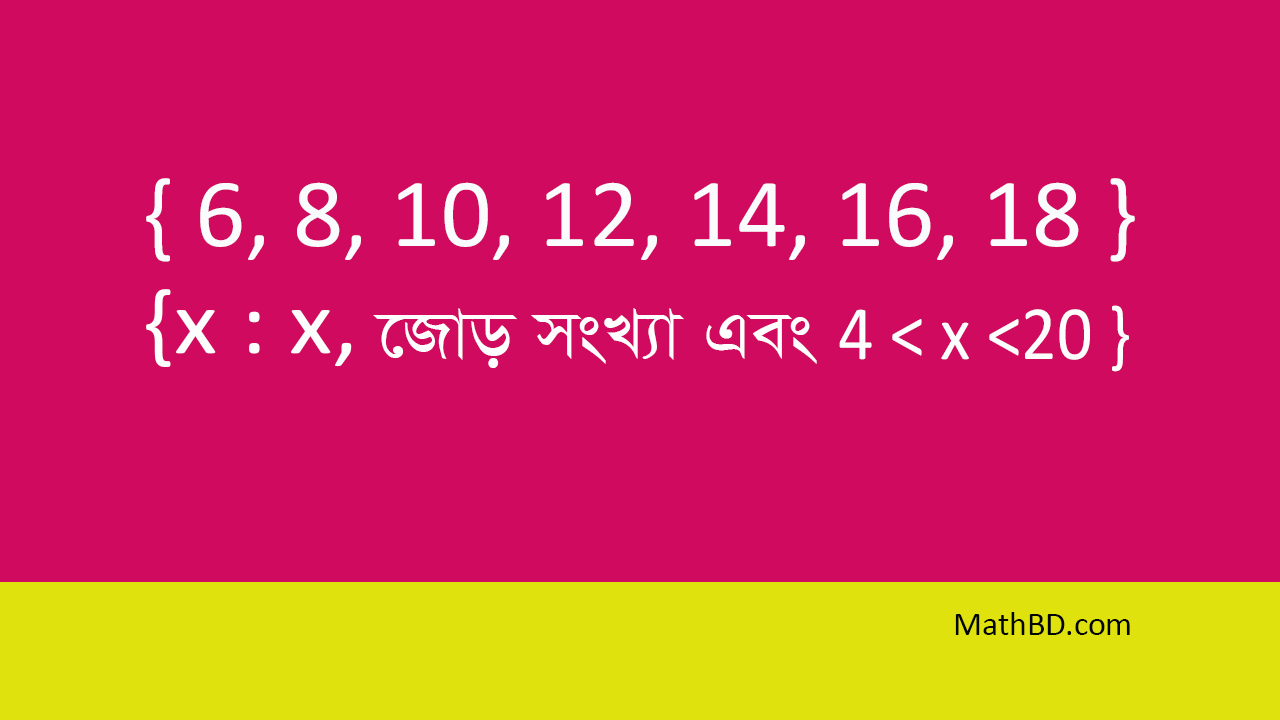 2. সেট গঠন পদ্ধতি (Set Builder Method):
যে পদ্ধতিতে সেটের সকল উপাদান সুনির্দিষ্টভাবে উল্লেখ না করে উপাদান নির্ধারণের জন্য সাধারণ ধর্মের উল্লেখ থাকে তাকে সেট গঠন পদ্ধতি বলে। যেমন: A = {x:x স্বাভাবিক বিজোড় সংখ্যা}
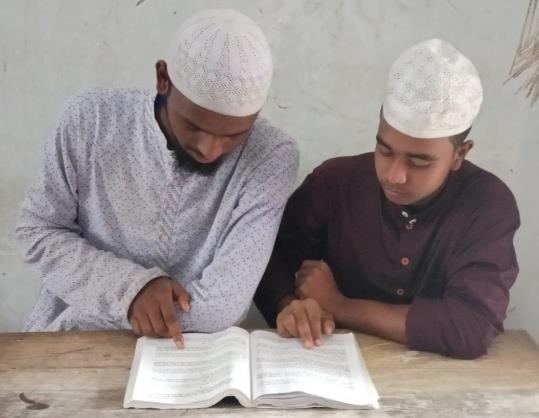 জোড়ায় কাজ:
১. A = {2, 4, 6}
২. B = {x:x, স্বাভাবিক জোড় সংখ্যা}
৩. C = {2, 4, 6}
৪. D = {y:y, স্বাভাবিক বিজোড় সংখ্যা }
উপরের প্রশ্ন গুলো কোনটি কোন পদ্ধতির অন্তর্গত লিখ?
মূল্যায়ন:
সেটকে সাধারণত ইংরেজি বর্ণমালার কোন হাতের অক্ষর দ্বারা প্রকাশ করা হয়?
ইংরেজি বর্ণমালার বড় হাতের অক্ষর দ্বারা প্রকাশ করা হয় ।
২. A = {2, 4, 6} কোন পদ্ধতির সেট?
তালিকা পদ্ধতি ।
৩. B = {x:x, স্বাভাবিক জোড় সংখ্যা} কোন পদ্ধতির সেট?
সেট গঠন পদ্ধতি ।
বাড়ির কাজ:
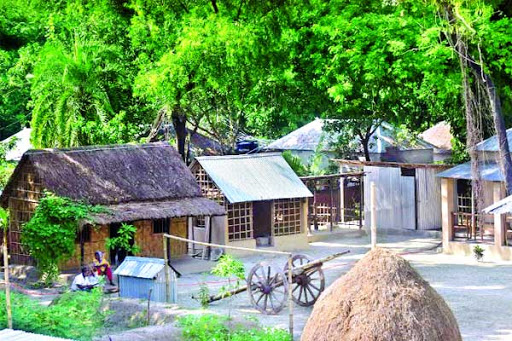 তালিকা পদ্ধতি ও সেট গঠন পদ্ধতির তিনটি করে উদাহরণ লিখে আনবে।
ঘরে থাকো
               সুস্থ্য থাকো
                               নিরাপদ থাকো।
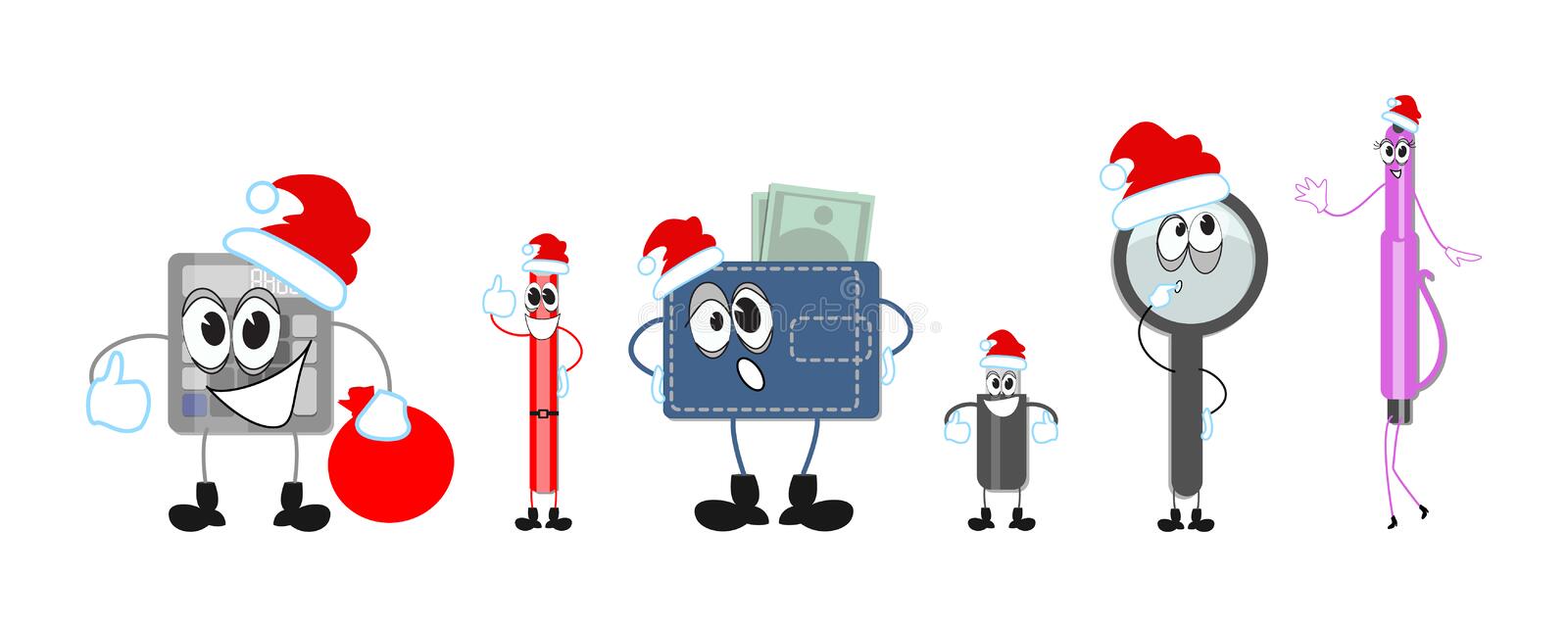 সবাইকে ধন্যবাদ